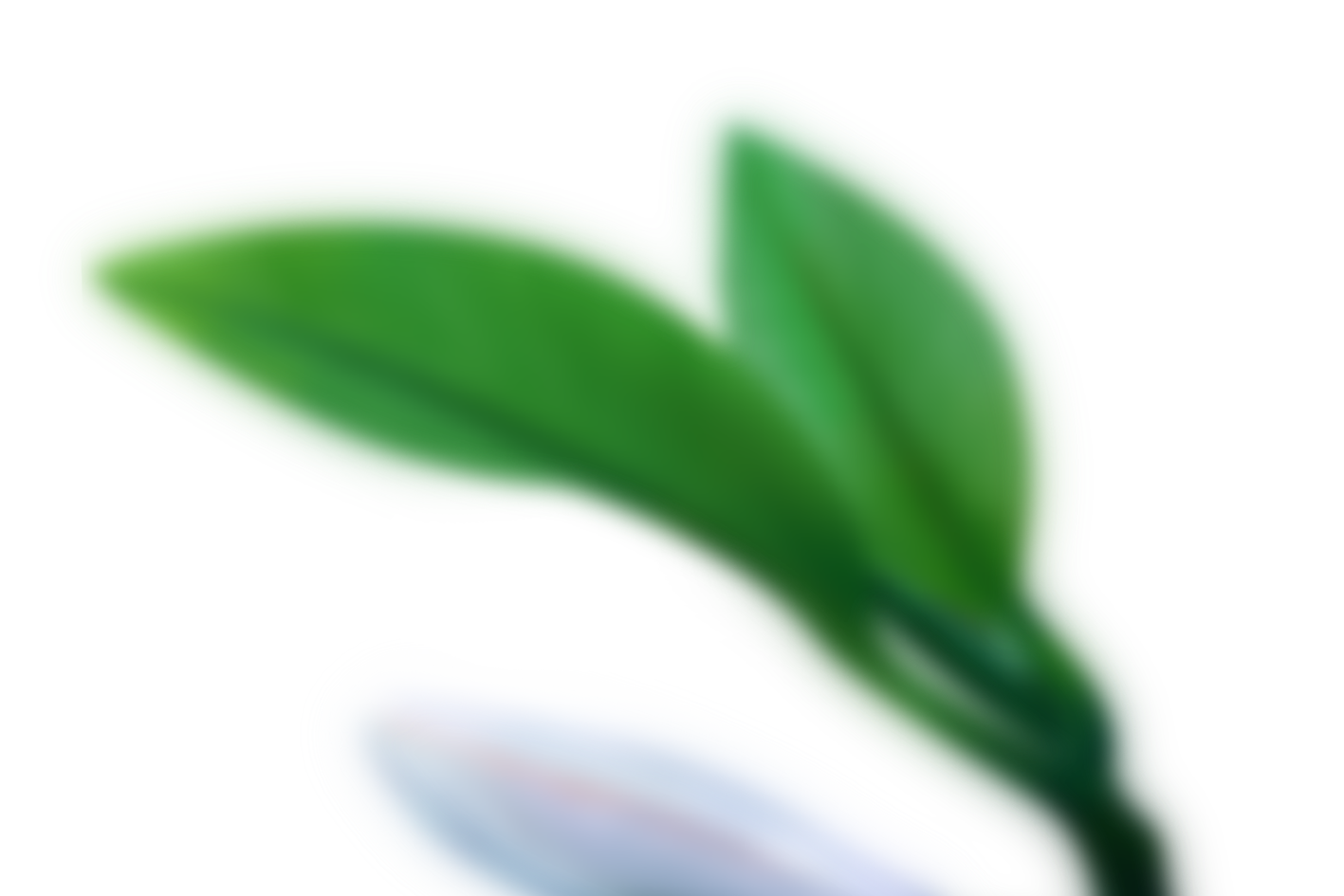 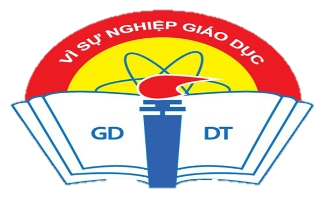 SỞ GIÁO DỤC VÀ ĐÀO TẠO HẢI DƯƠNG
TẬP HUẤN
HƯỚNG DẪN THỰC HIỆN NỘI DUNG GIÁO DỤC STEM CẤP TIỂU HỌC
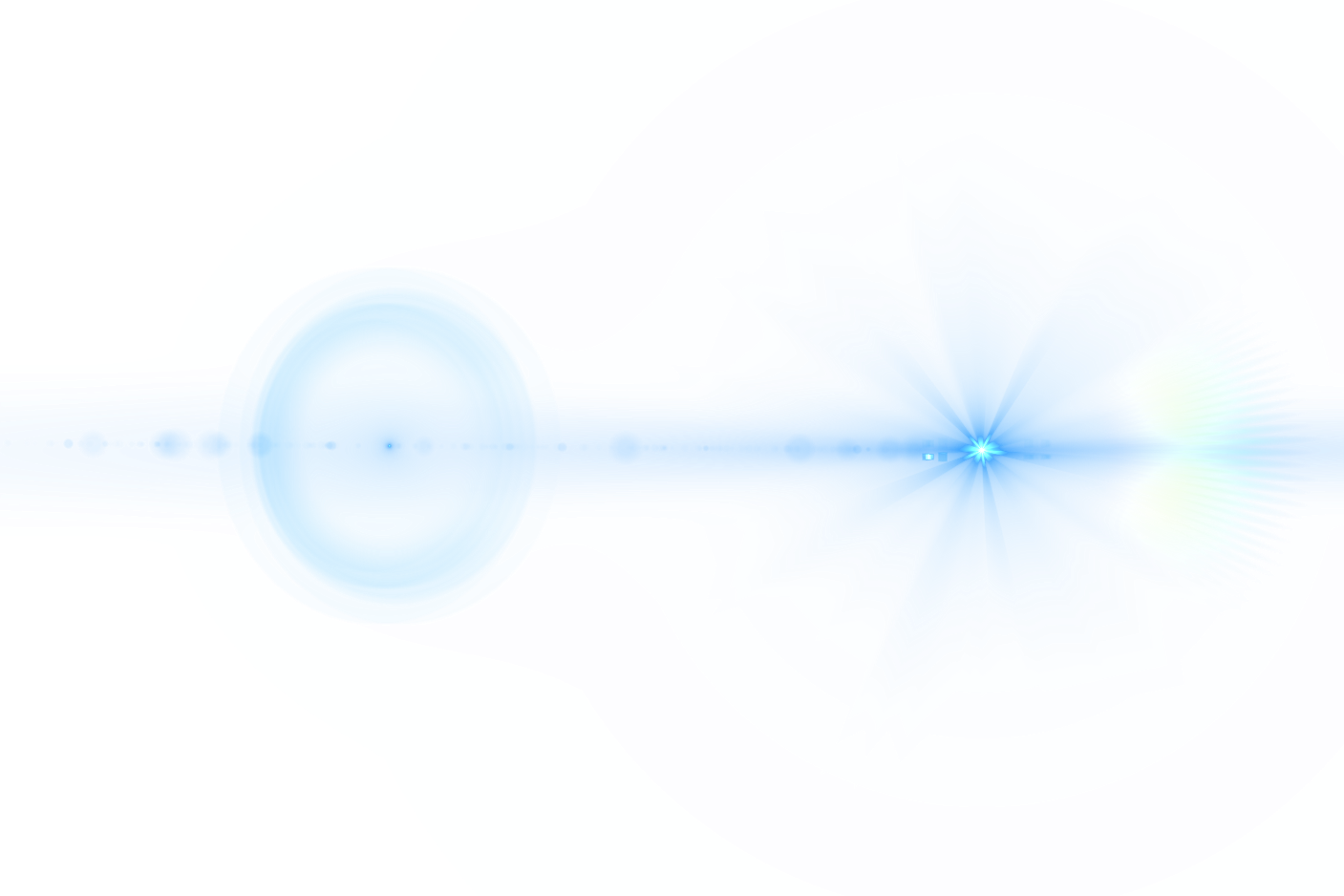 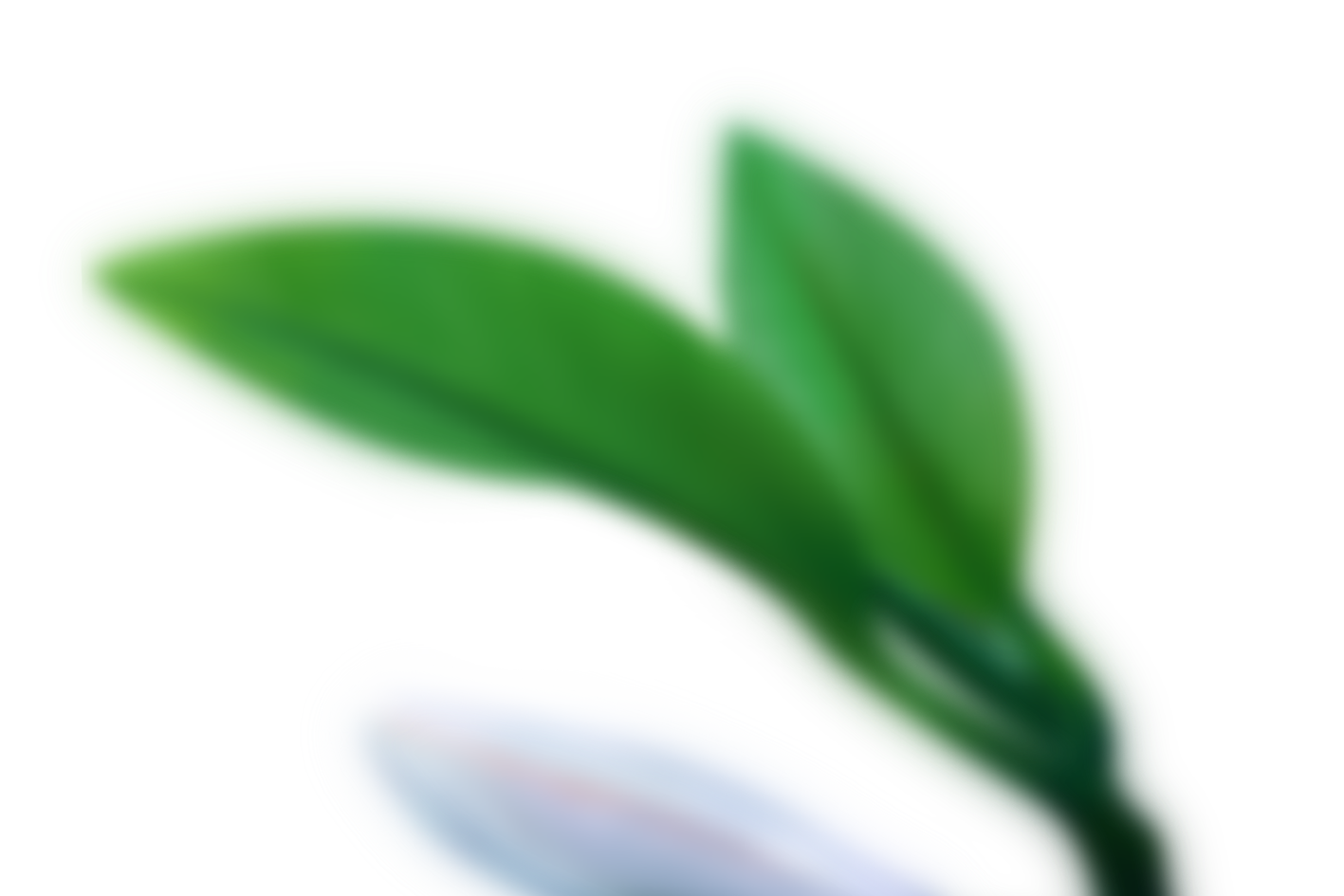 Hải Dương, ngày 29 tháng 8 năm 2023
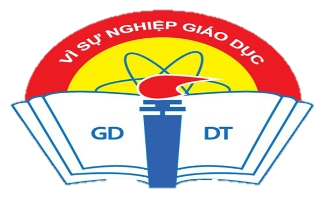 I/ Giới thiệu một số chủ đề STEM lớp 1
8/28/2023
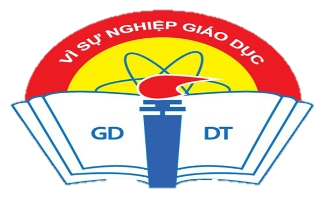 I/ Giới thiệu một số chủ đề STEM lớp 1
8/28/2023
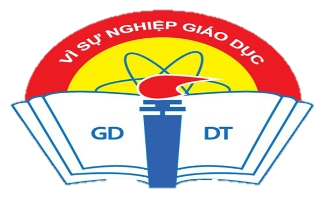 I/ Giới thiệu một số chủ đề STEM lớp 1
8/28/2023
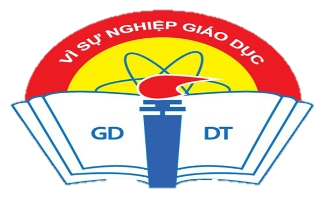 I/ Giới thiệu một số chủ đề STEM lớp 1
8/28/2023
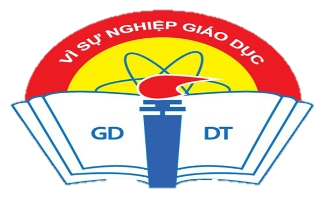 I/ Giới thiệu một số chủ đề STEM lớp 1
8/28/2023
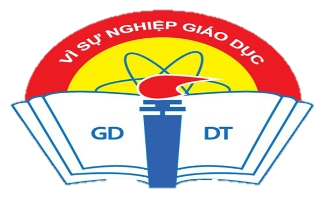 I/ Giới thiệu một số chủ đề STEM lớp 1
8/28/2023
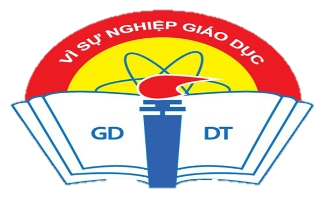 I/ Giới thiệu một số chủ đề STEM lớp 1
8/28/2023
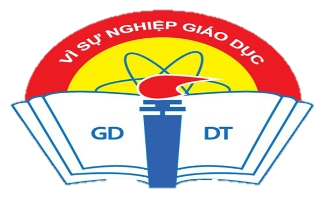 I/ Giới thiệu một số chủ đề STEM lớp 1
8/28/2023
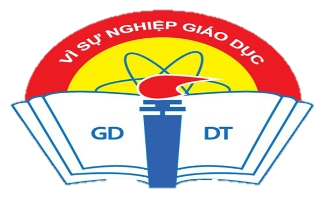 I/ Giới thiệu một số chủ đề STEM lớp 1
8/28/2023
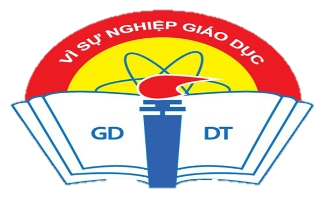 I/ Giới thiệu một số chủ đề STEM lớp 1
8/28/2023
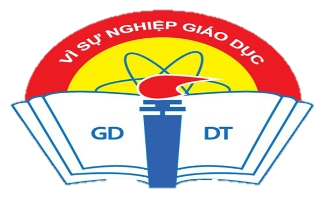 I/ Giới thiệu một số chủ đề STEM lớp 1
8/28/2023
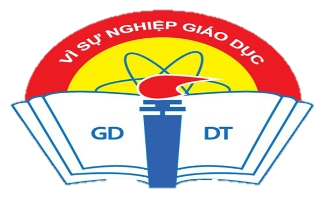 I/ Giới thiệu một số chủ đề STEM lớp 1
8/28/2023
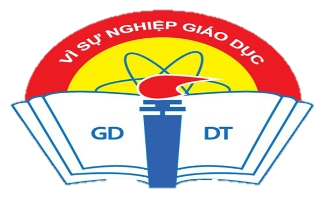 I/ Giới thiệu một số chủ đề STEM lớp 1
8/28/2023
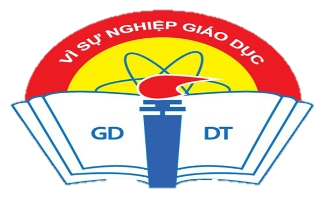 I/ Giới thiệu một số chủ đề STEM lớp 1
8/28/2023
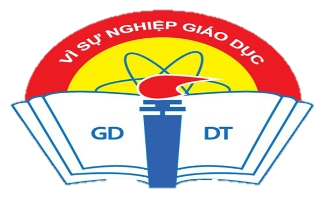 I/ Giới thiệu một số chủ đề STEM lớp 1
8/28/2023
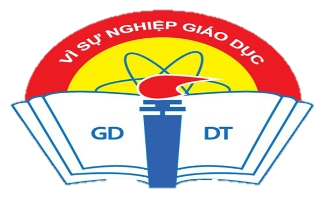 I/ Giới thiệu một số chủ đề STEM lớp 1
8/28/2023
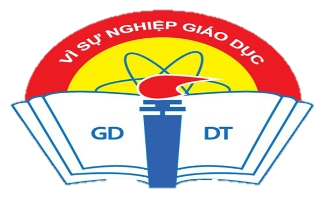 I/ Giới thiệu một số chủ đề STEM lớp 1
8/28/2023
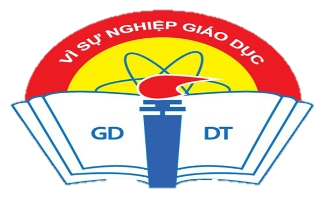 I/ Giới thiệu một số chủ đề STEM lớp 1
8/28/2023
SỞ GIÁO DỤC VÀ ĐÀO TẠO
XIN CHÂN THÀNH CẢM ƠN!